Классная работа
- Добрый день! - тебе сказали- Добрый день! - ответил ты,Нас две ниточки связали.Теплоты и доброты.
Выполнила: Мухаева И.Р., учитель русского языка и литературы
Перед вами слова из стихотворения А. С. Пушкина. Составьте с ними стихотворную фразу и запишите её.
наступил, уж, октябрь, отряхает, роща, уж, с ветвей, нагих, своих, листы, последние
Октябрь уж наступил – уж роща отряхает
Последние листы с нагих своих ветвей;
А. С. Пушкин
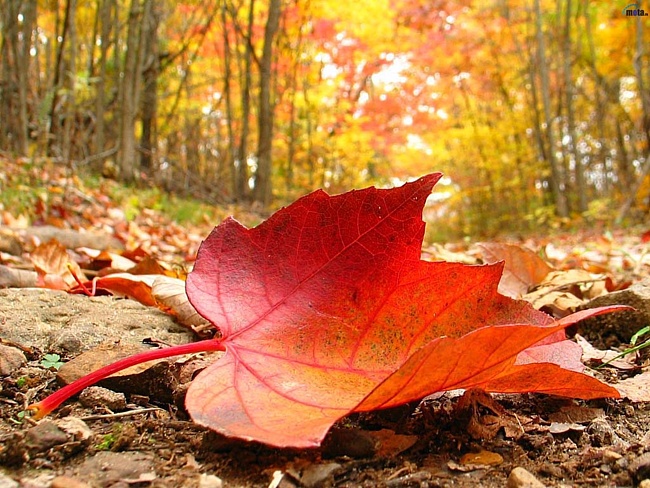 Дополните схему и объясните, что она обозначает.
Звук ... ... ... ... текст.

(звук, слово, словосочетание, предложение, текст)
Ученика 5 класса попросили выполнить задание: выписать из нашего предложения словосочетания. Ваша задача: найти ошибку, если она есть. Вот что он сделал.
Роща отряхает;Последние листы;С нагих ветвей;Своих ветвей.
Задачи урока
Вспомним, что такое подлежащее;
Научимся находить его в предложении;
Узнаем способы выражения подлежащего
2
Игра «Крестики-нолики»
Предложение – это единица речевого общения, где слова связаны по смыслу и грамматически;
Раздел науки о языке, в котором изучаются словосочетания и предложения, называется фонетика;
По цели высказывания предложения бывают повествовательные, вопросительные и восклицательные;
По эмоциональной окраске предложения бывают восклицательные и повествовательные;
Грамматическая основа предложения – это подлежащее и сказуемое.
Работа в группах
Ученые-практики
В жизни хорошее и плохое лежат рядом.
 Входят семь богатырей.
Четырежды пять – двадцать.
 Я люблю читать. 
Наступила золотая осень. 
Жить – Родине служить.
Подлежащее выражено:

Именем существительным;
Местоимением;
Именем прилагательным;
Глаголом;
Числительным;
Словосочетанием.
Подлежащее
Способы выражения подлежащего:
Имя существительное;
Местоимение;
Словосочетание;
Числительное;
Имя прилагательное;
Глагол.
На заметку!!!

Подлежащее найти легче, если поставить к нему вопрос от сказуемого!!!
Работа с текстом
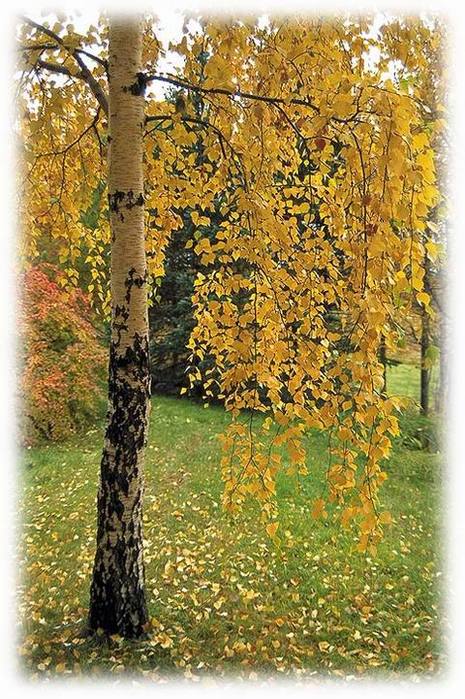 Золотая осень – прекрасная пора. Идем по тропинке в лесу. Как разбушевался листопад! Листья покрыли все кругом.
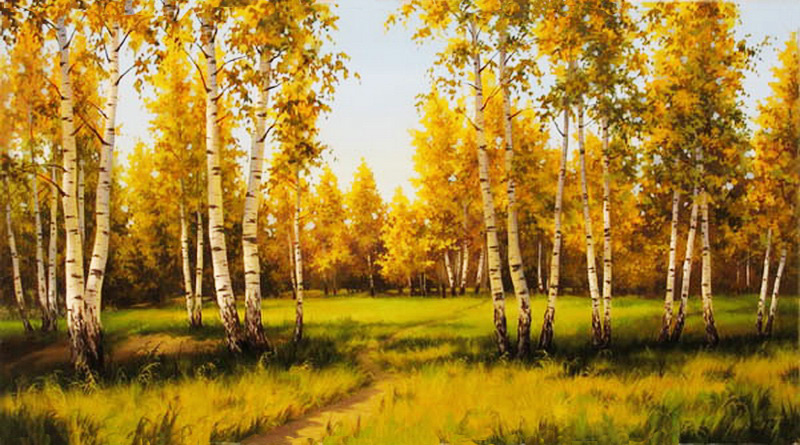 Творческая командировка
1-я группа отправляется в лес. Ваша задача написать мини-сочинение или сочинение-миниатюру на тему “Осень в лесу”. В помощь вам я предлагаю пейзажи осенней природы.
2-я группа отправится в осенний парк и опишет, как преобразились деревья в парке с приходом осени. В помощь вам я предлагаю пейзажи осенней природы.
3-я группа составит несколько предложений или небольшой текст (3-4 предложения) на тему “Осенний день”, выбрав и употребив слова и словосочетания, записанные на доске.
Прекрасна ты, осенняя пора!
Задумчивой природы увяданье.
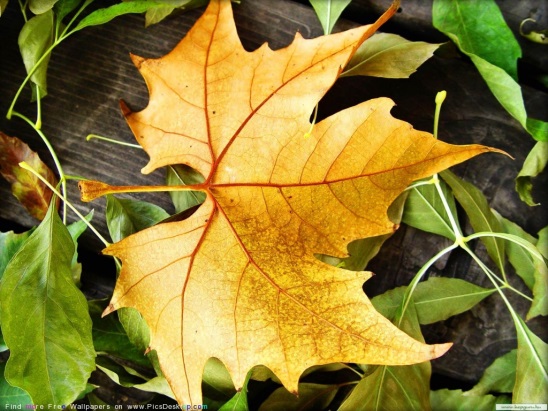 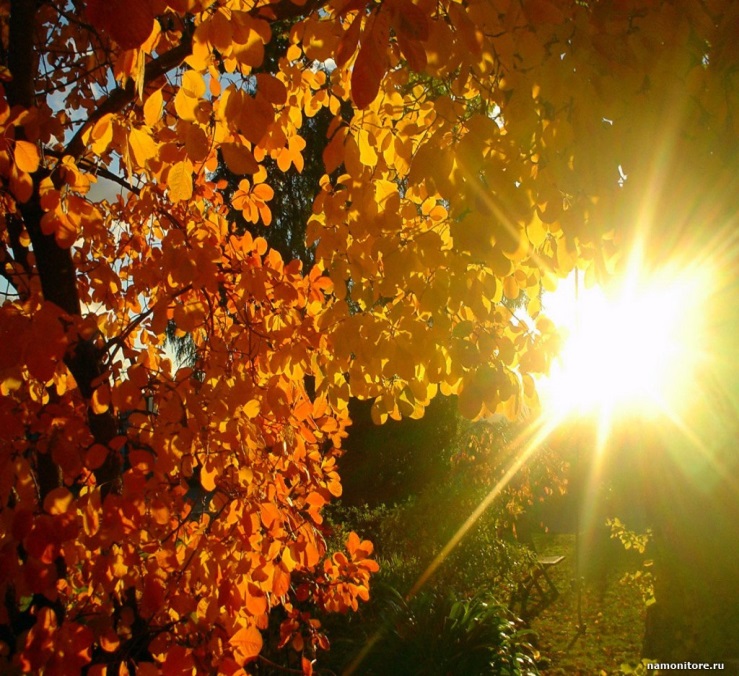 Красив, наряден русский лес ранней осенью. Кругом желтые березы . ярким костром горят рябины. Словно груды малахита, зеленеют красавцы дубки. Веселым многоцветьем радуют клены, осины. Разноцветным ковром расстилаются под деревьями опавшие листья.
Домашнее задание
Написать мини-сочинение (3-5 предложений) «Листопад»;
Упражнение 155 (выделить основы предложений, орфограммы графически обозначить).